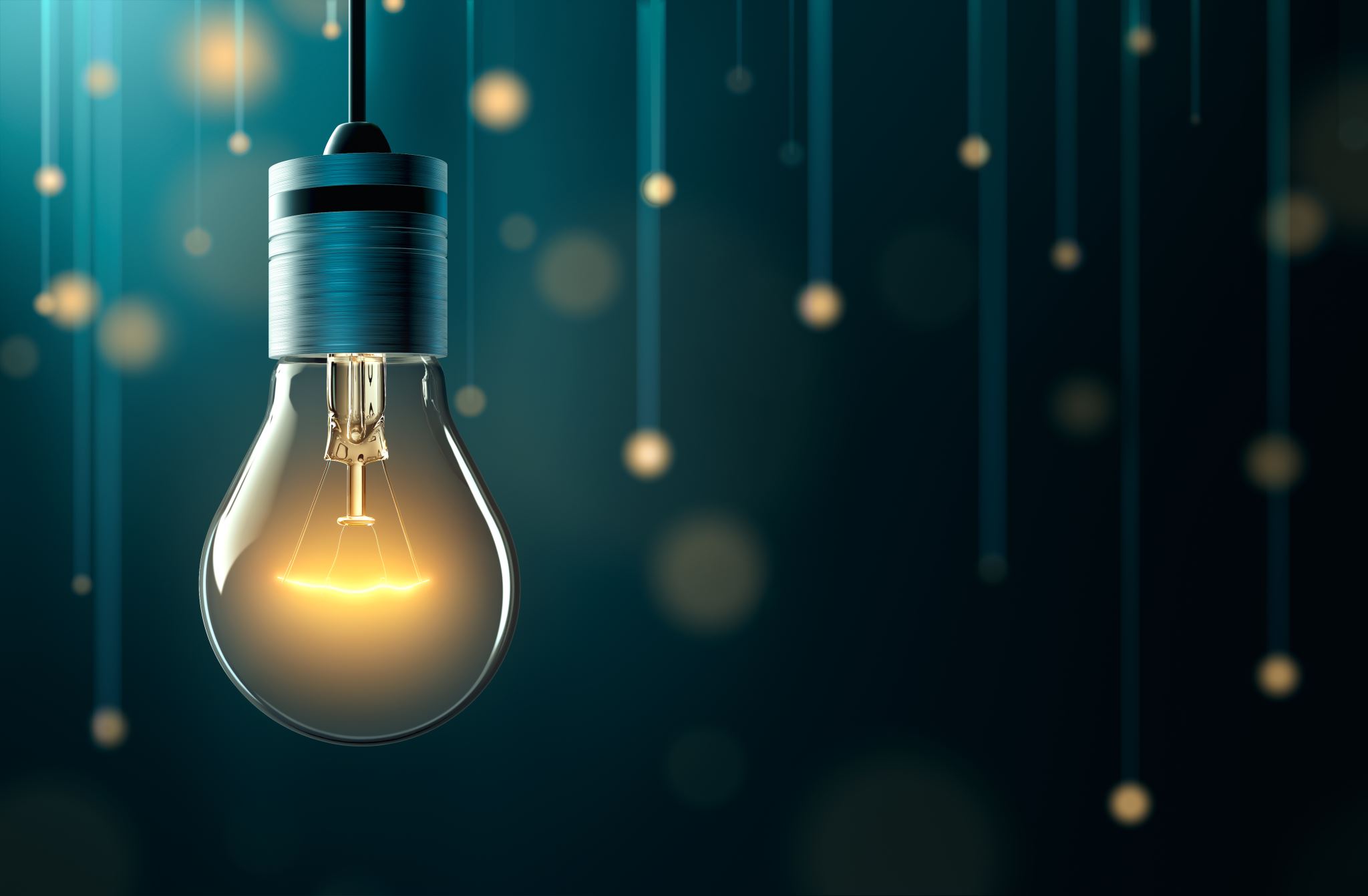 УЧИМ ДНЕС, ЗА ДА СМЕ УСПЕШНИ УТРЕ
ИНОВАТИВНА ПГЗ „СТЕФАН ЦАНОВ“ ГР.КНЕЖА
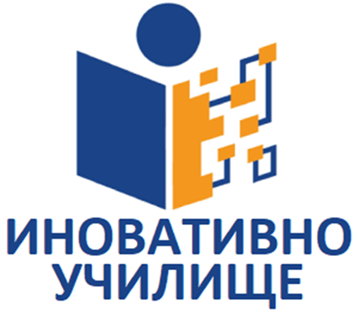 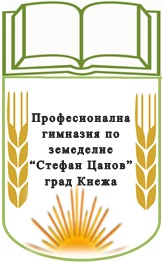 Иновативно училищеУчим днес, за да сме успешни утре!
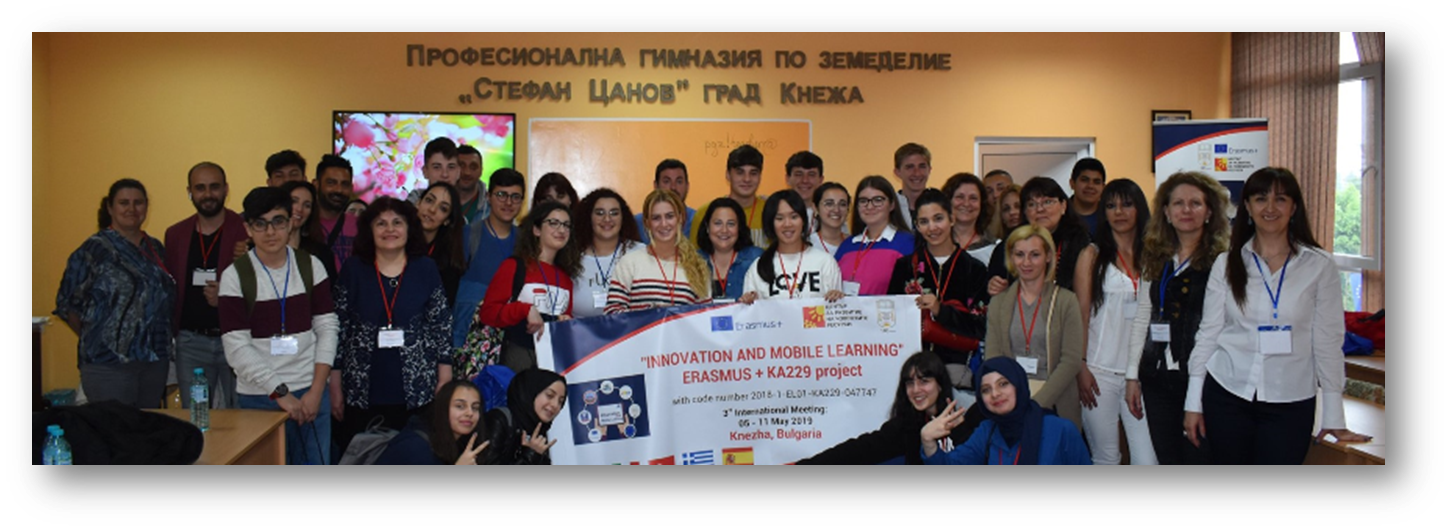 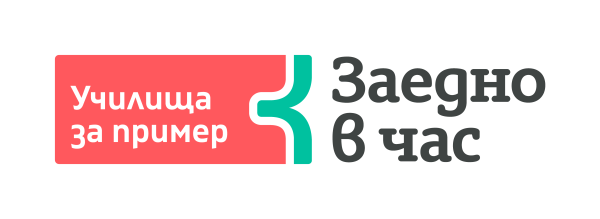 Ученикът в центъра на учебния процес!
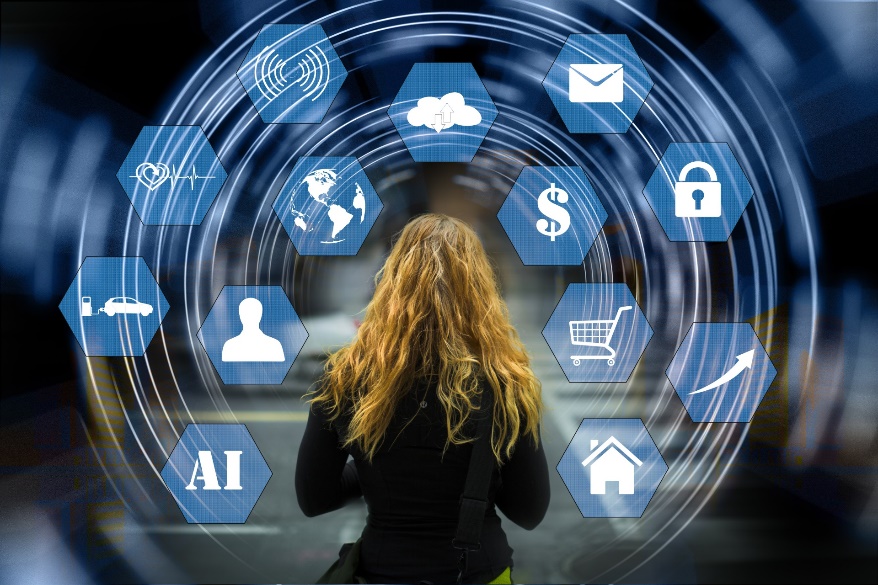 ЗАЩО ИНОВАТИВНО УЧИЛИЩЕ?
Google Workspace
Google meet
Googleclassrooms
За да отговорим на нуждите на децата на модерното време!
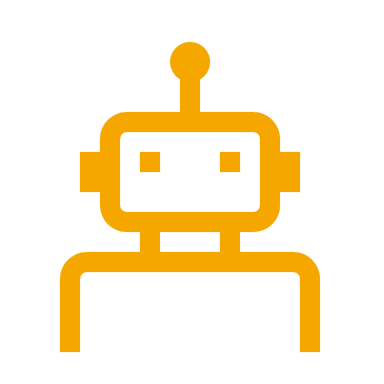 Google Jamboard
Google forms
Google Drive
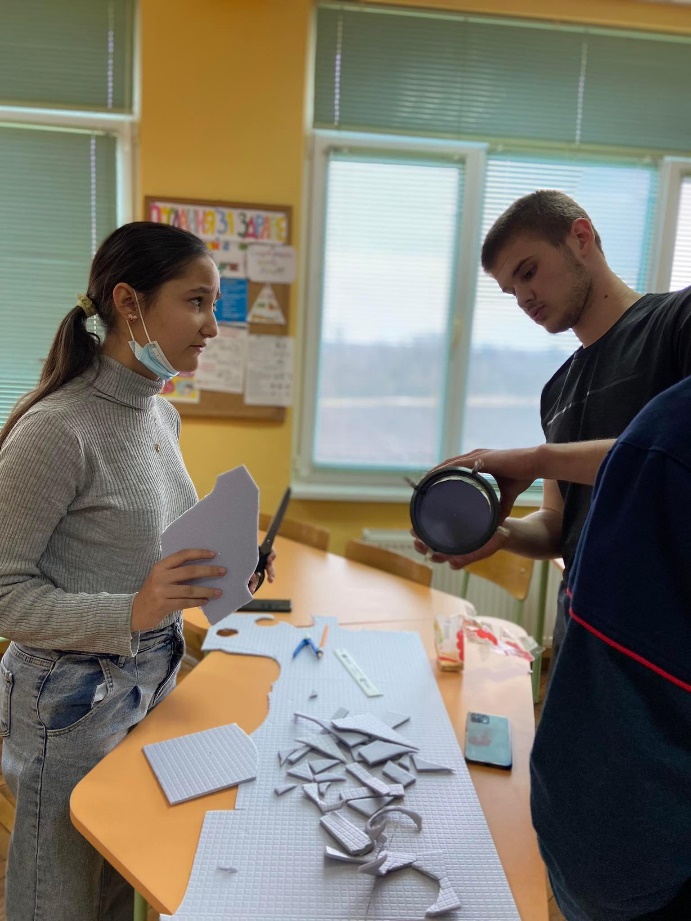 Прилагане на нова методика на преподаване!
От 6 години ПГЗ „Стефан Цанов“  разполага със собствено облачно пространство Google Workspace
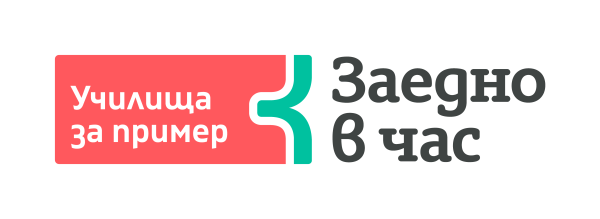 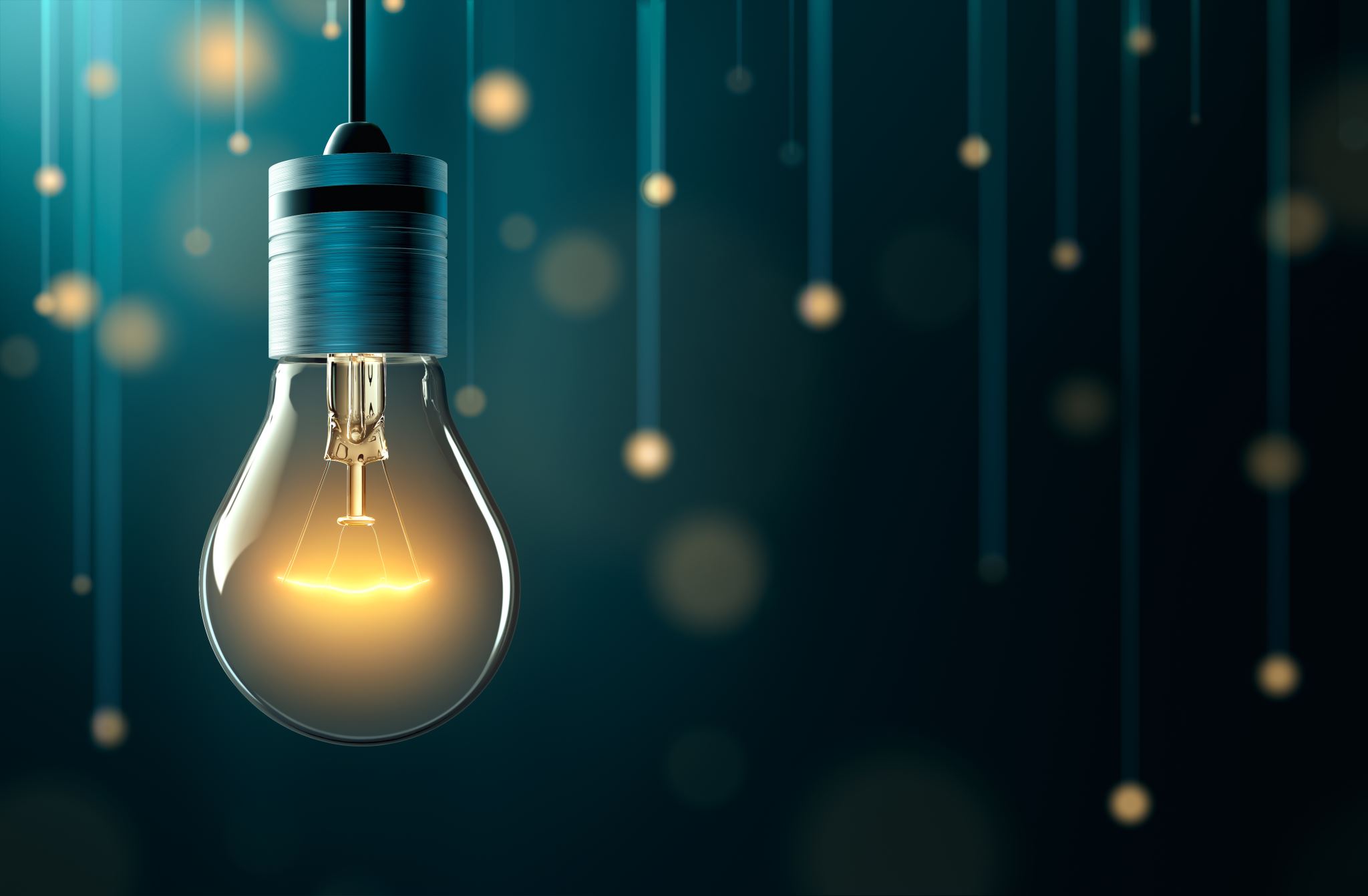 КАК СЕ СЛУЧВА ВСИЧКО:ИЗПОЛЗВАНЕ НА STREAM ПОДХОД-УЧЕНЕ ПРЕЗ ГОЛЕМИ ВЪПРОСИ РАЗВИВАНЕ НА УМЕНИЯТА НА 21 ВЕК РАБОТА НА 7 ПУО
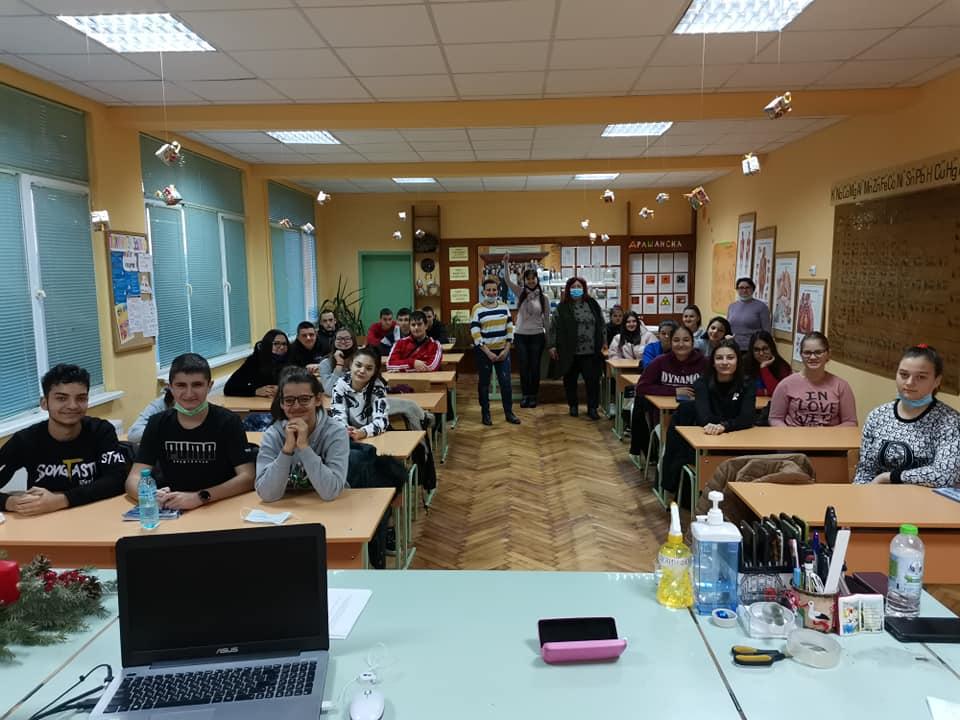 КОГА И КАК ЗАПОЧНА?
Преди 2 години с екип от STEM учители и учениците от 9.в клас, специалност – Растителна защита и агрохимия
С голям въпрос - Кнежа остава последното място с наличните си ресурси, от които света зависи - какво бихме предложили, за да имаме качествен живот -отопление, движение, хранителни ресурси, производства, образование.
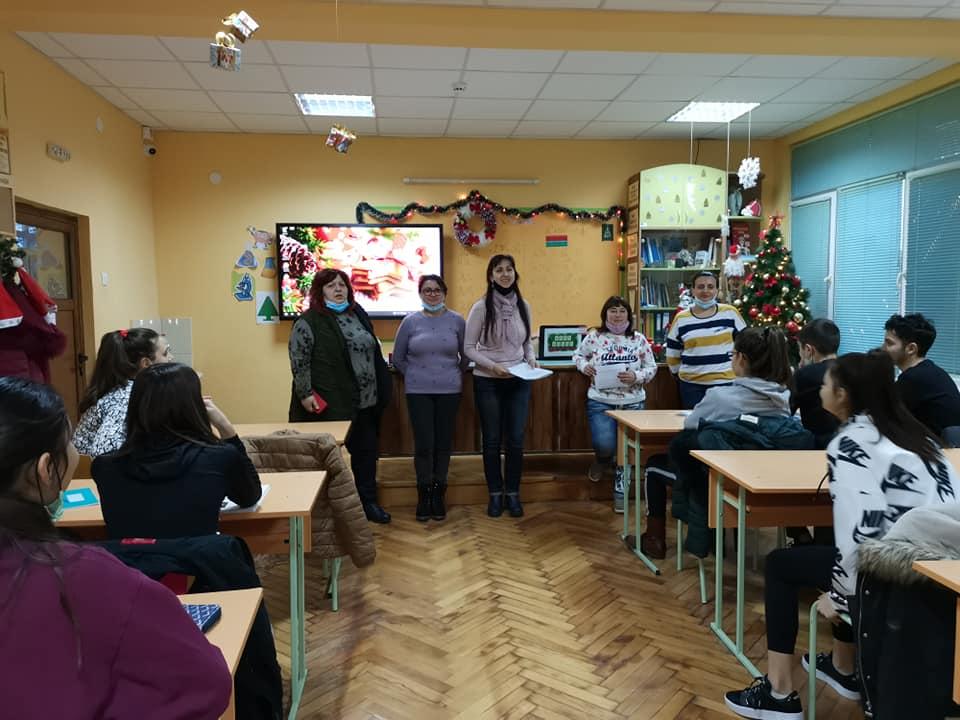 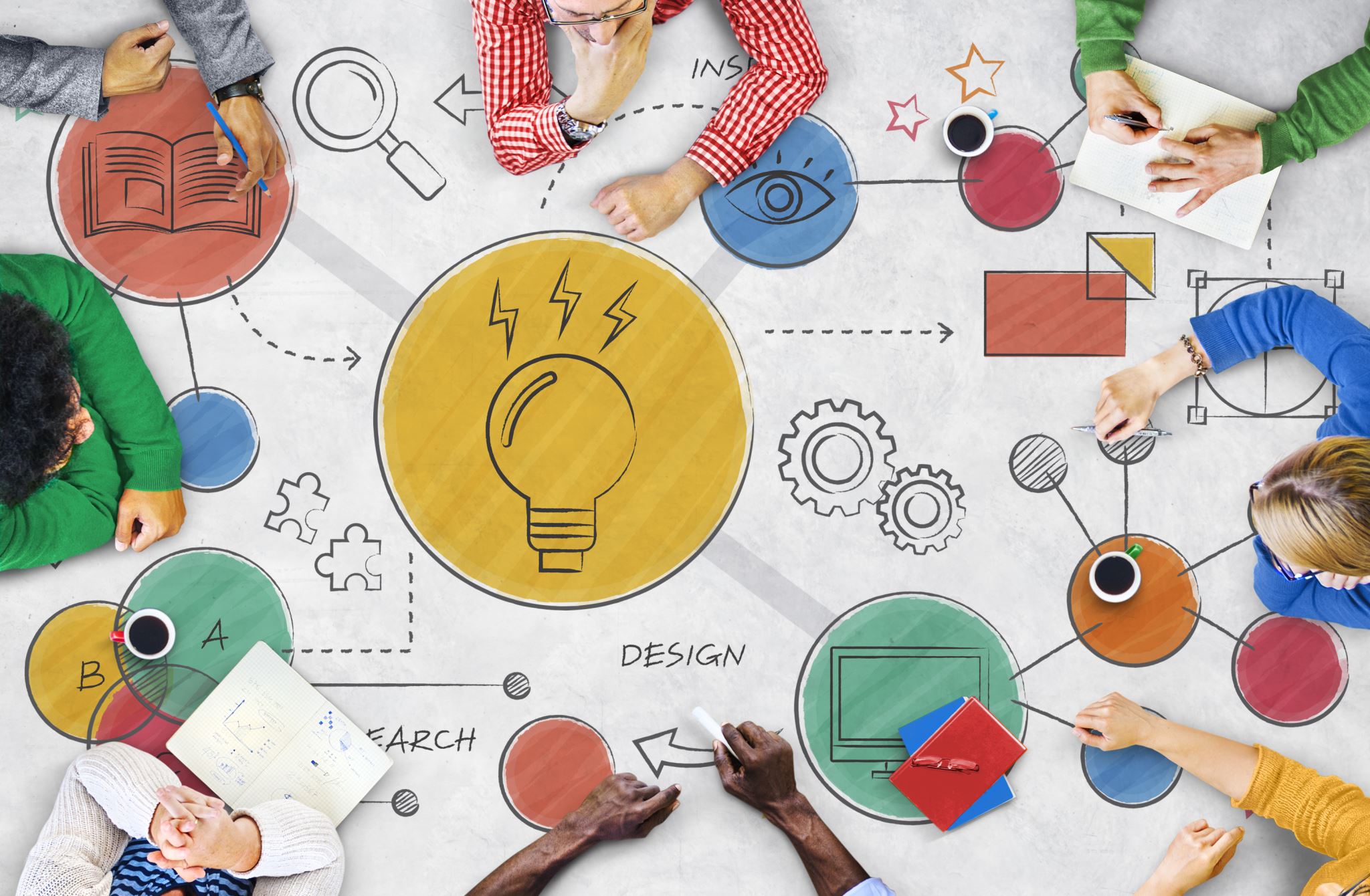 Пътят на  STEM преживяването!
Формиране на екипи и избор на роли
Генериране на идеи
Междинно и крайно оценяване
Вземане на решения
Реализиране на целта
Планиране
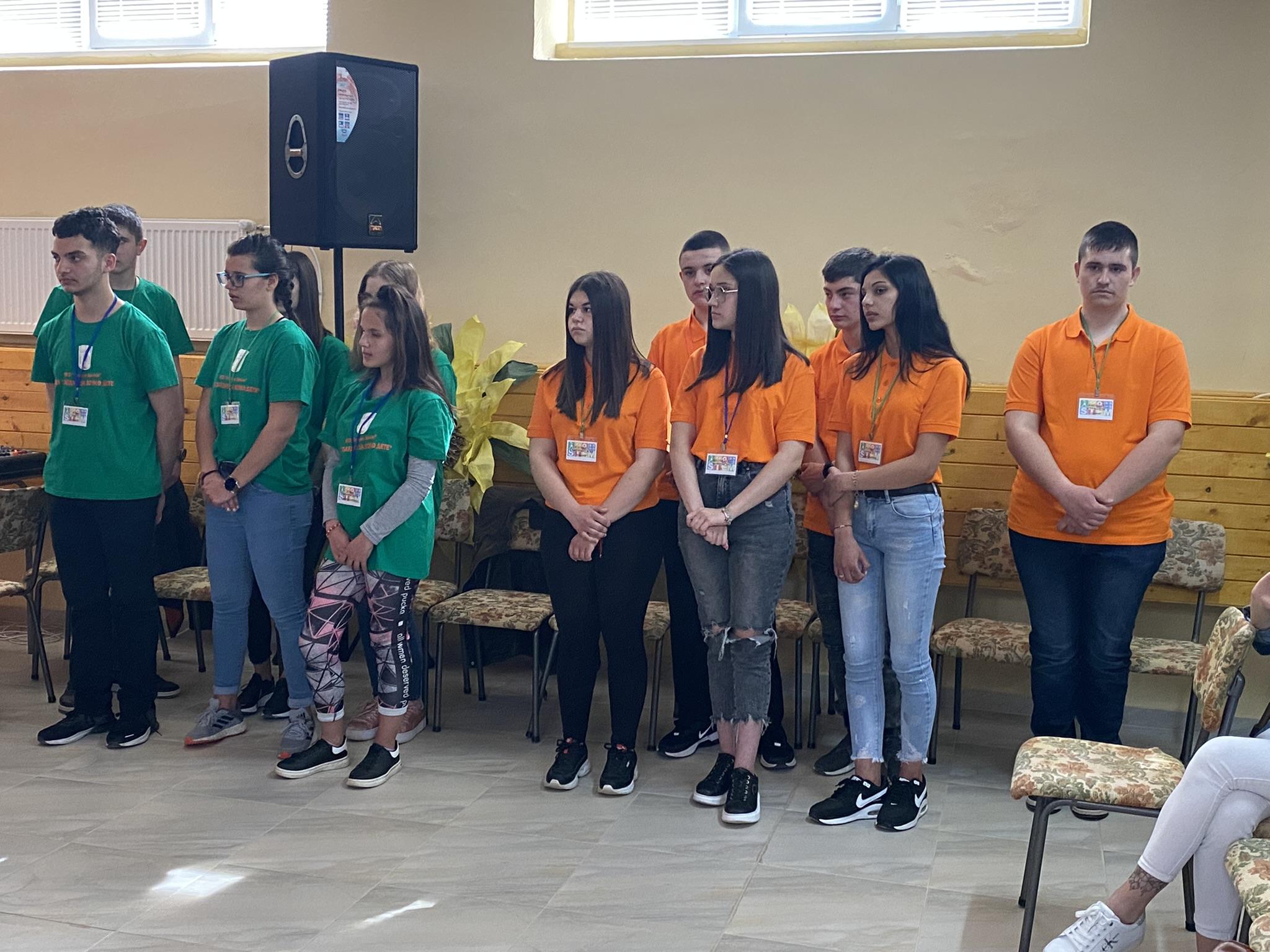 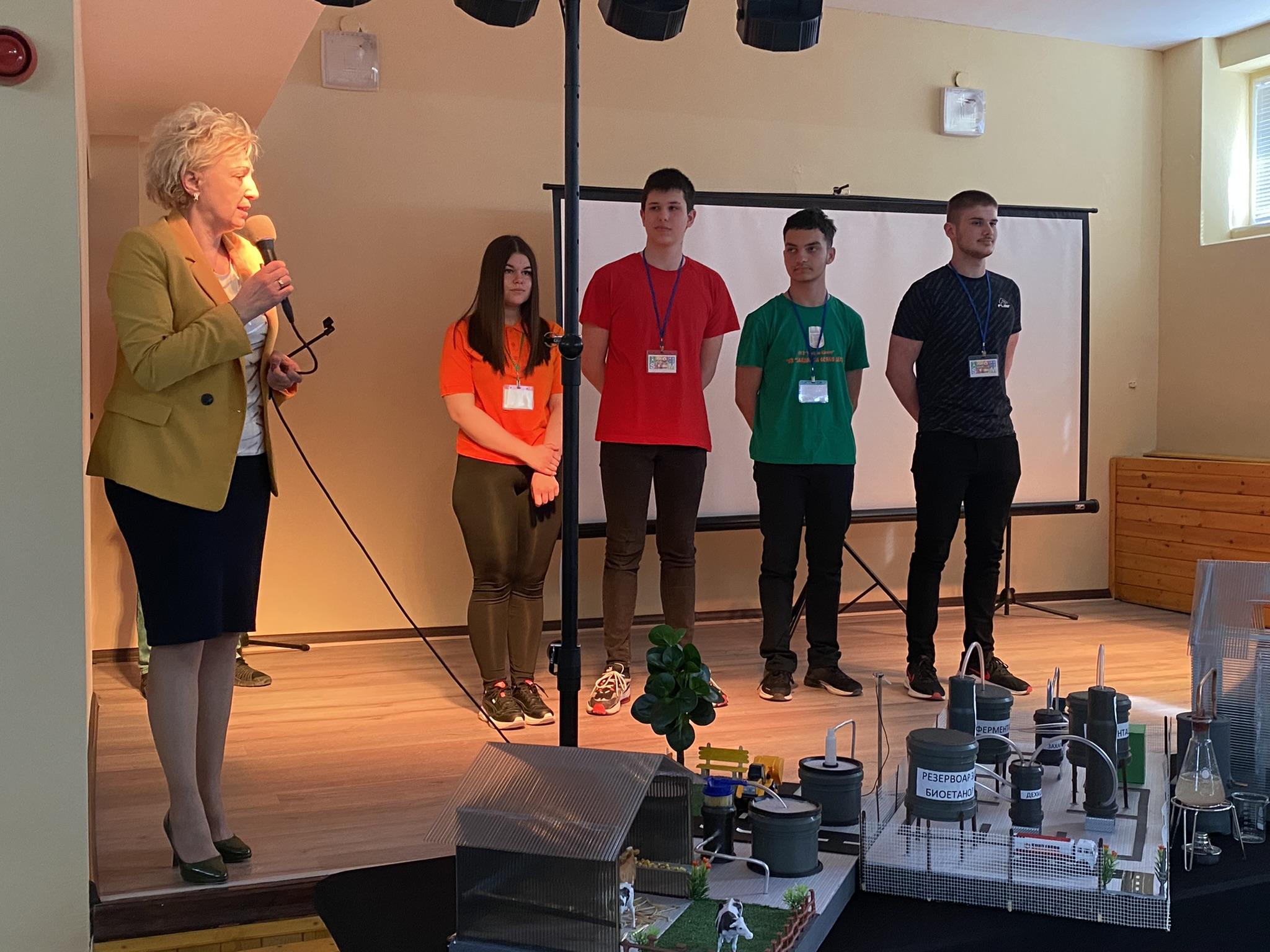 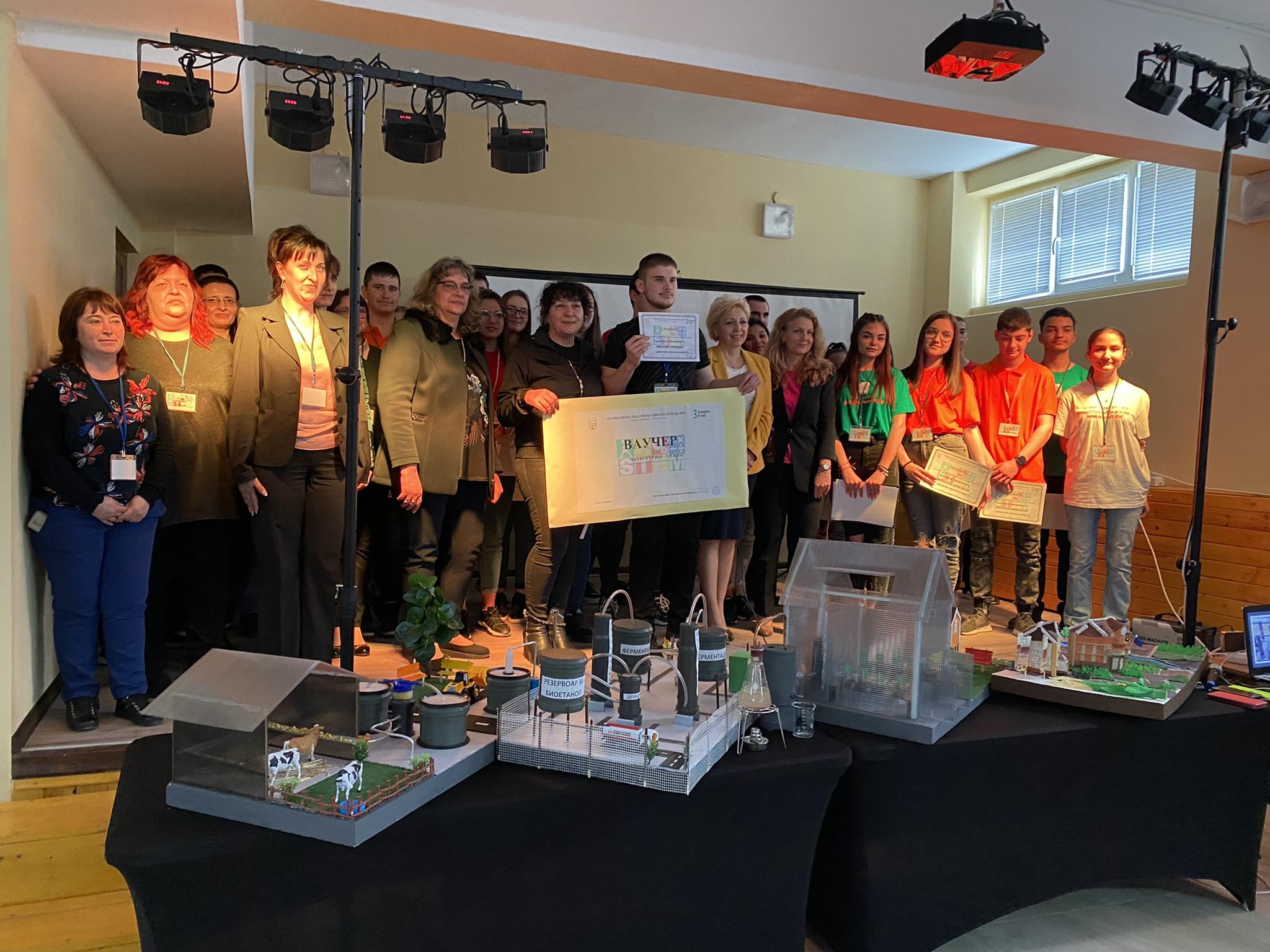 НАУЧНА КОНФЕРЕНЦИЯ„Кнежа - град на бъдещето“
ЗАСЛУЖЕНА ВИСОКА ОЦЕНКА  И НАГРАДА
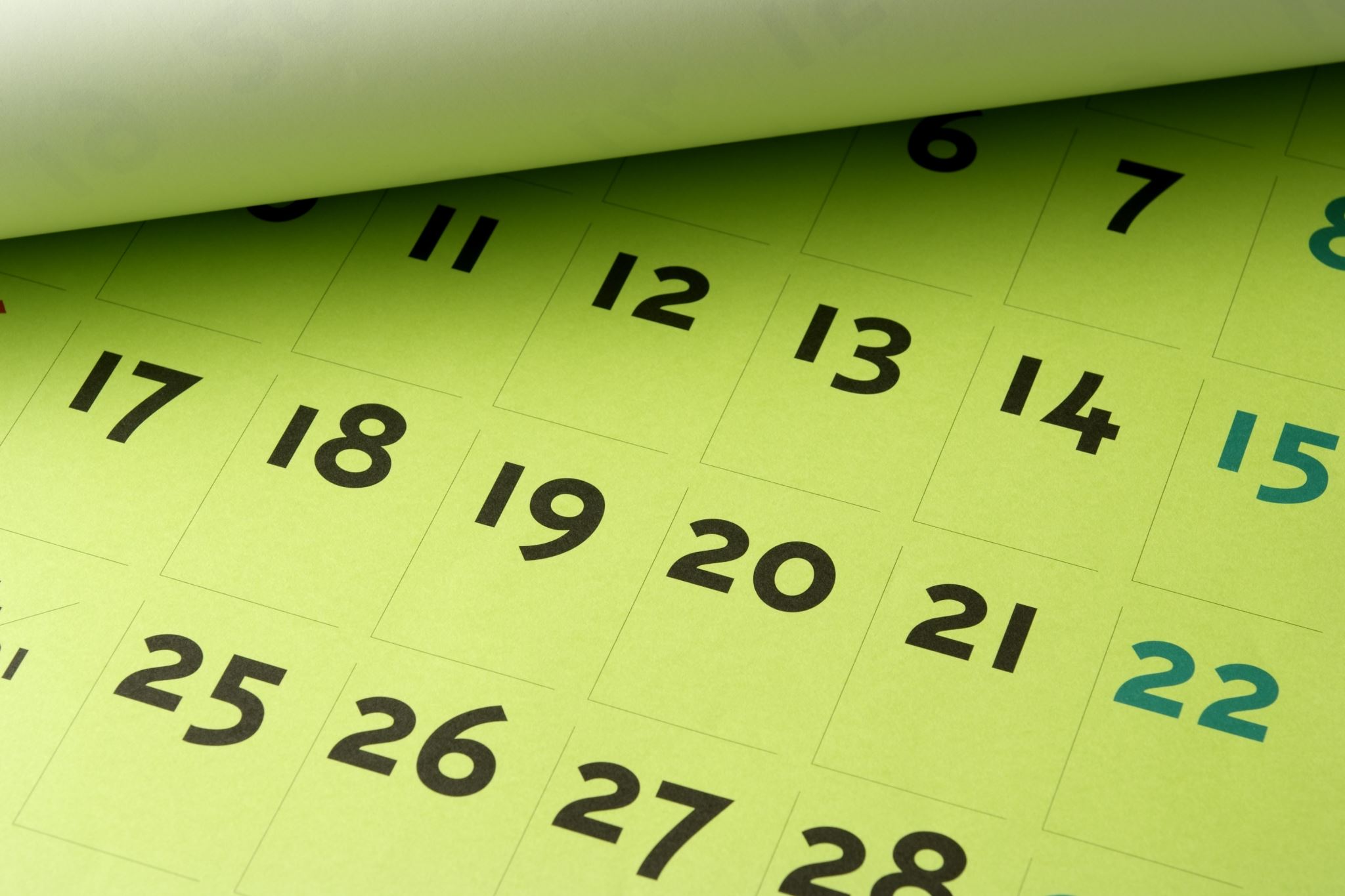 НАШИЯТ ПЪТ 
2023/2024 учебнагодинаУчене през “Големи въпроси”
10 клас - Какво можем да променим, за да спре покачването на средната годишна температура на Земята? 
9 клас - Предложете идея как би изглеждала днес Вавилонската кула, ако отново трябва да бъде създадена?
8 клас - Какво искаме да променим в начина си на живот, ако можем да се телепортираме?
Проблеми в образованието
Проблеми в земеделието
В търсене на решения на въпроса Какво искаме да променим в начина си на живот, ако можем да се телепортираме?
8 клас
Възможна ли е телепортацията?
Как да се учим от грешките си?
Как да се справим със страховете си?
Театър
Вербална комуникация
Невербална комуникация
Виртуална комуникация
Възможни решения на въпроса в 9 клас  Предложете идея как би изглеждала днес Вавилонската кула, ако отново трябва да бъде създадена?
Моделиране
Географски глобус – Участие на ПГЗ в Еразъм +
Макет растение
Макет ДНК
Наръчник
Как да контролираме гените
В отговор на въпроса в 10 клас -Какво можем да променим, за да спре покачването на средната годишна температура на Земята?   - учениците решиха:
Но Тил или конвенционално земеделие?
Как влияят технологиите върху глобалното затопляне?
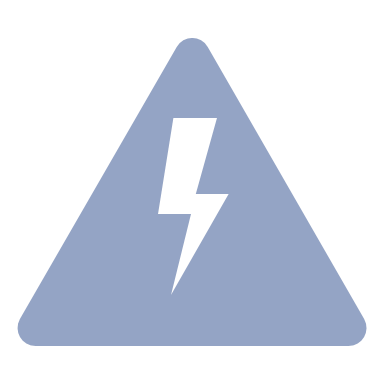 Какво е бъдещето на земеделието в Кнежа и региона?
Клубове по дебати
Образователни модели, отговарящи на потребностите:Учене през “Големи въпроси”
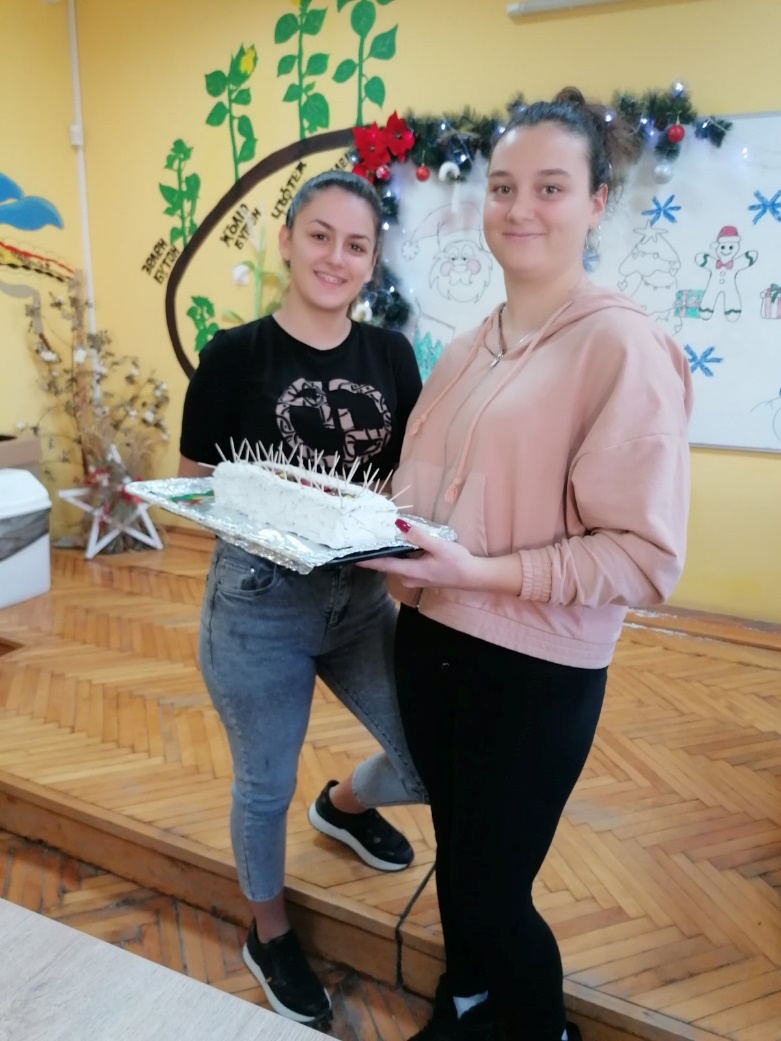 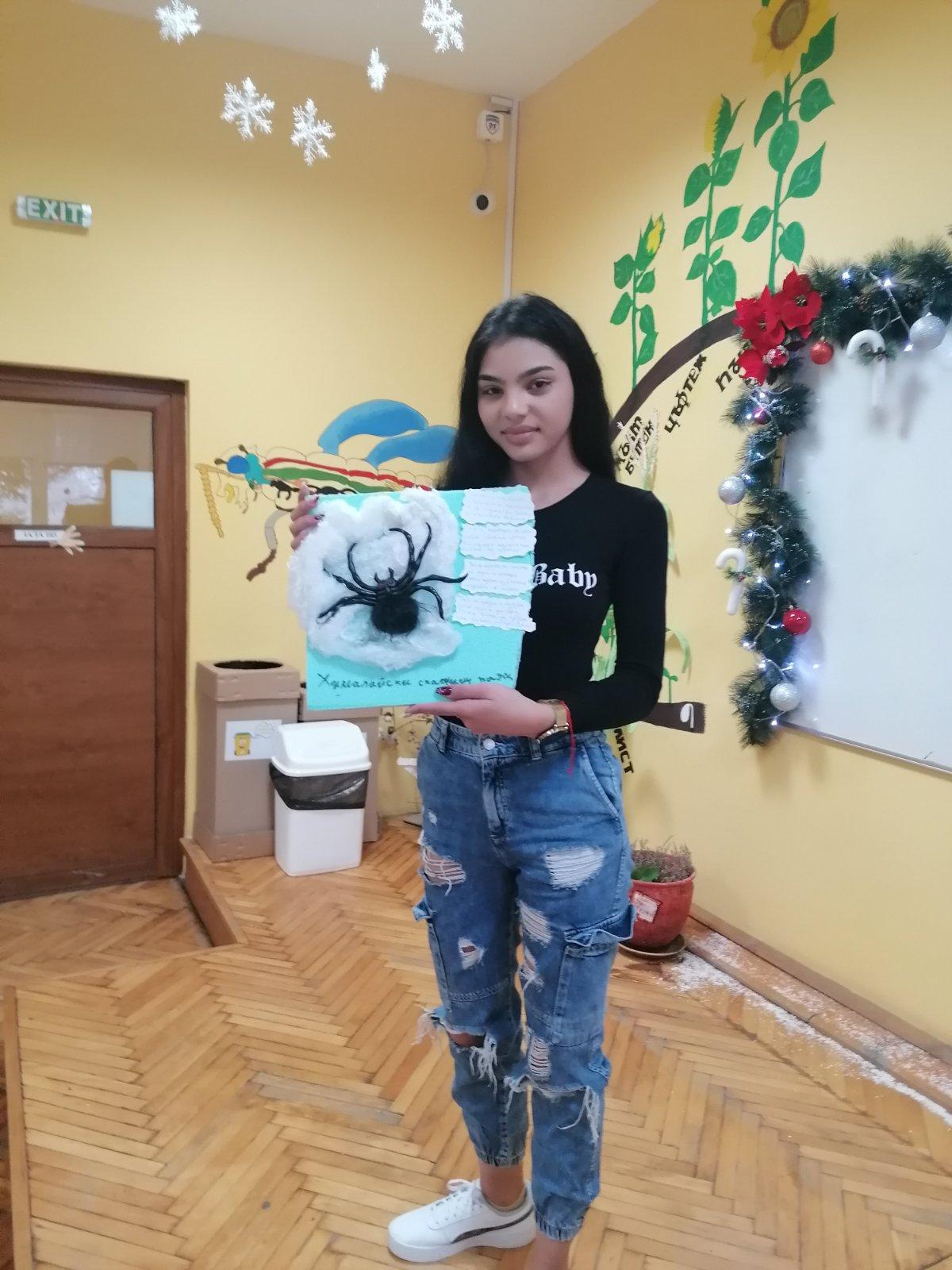 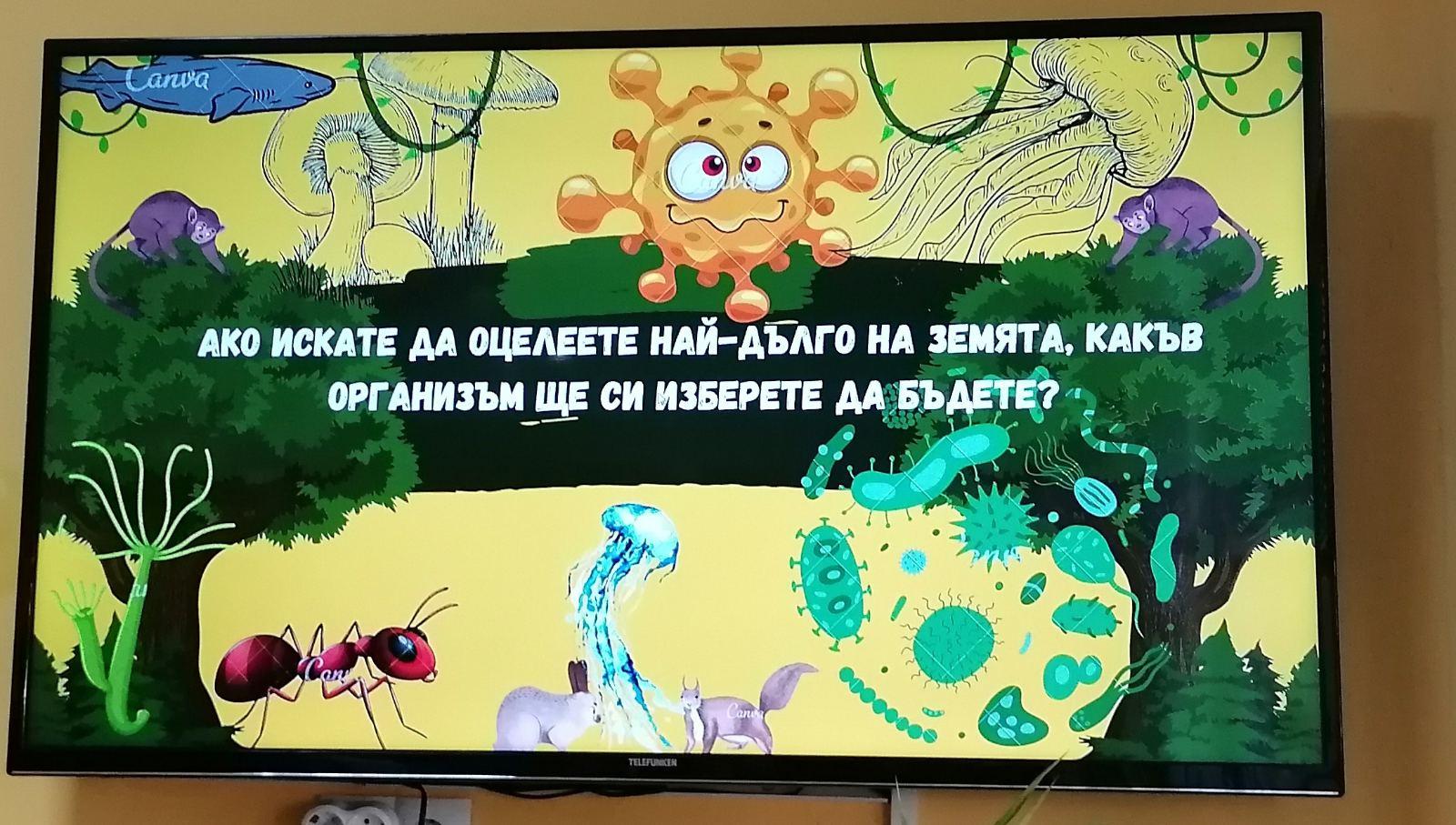 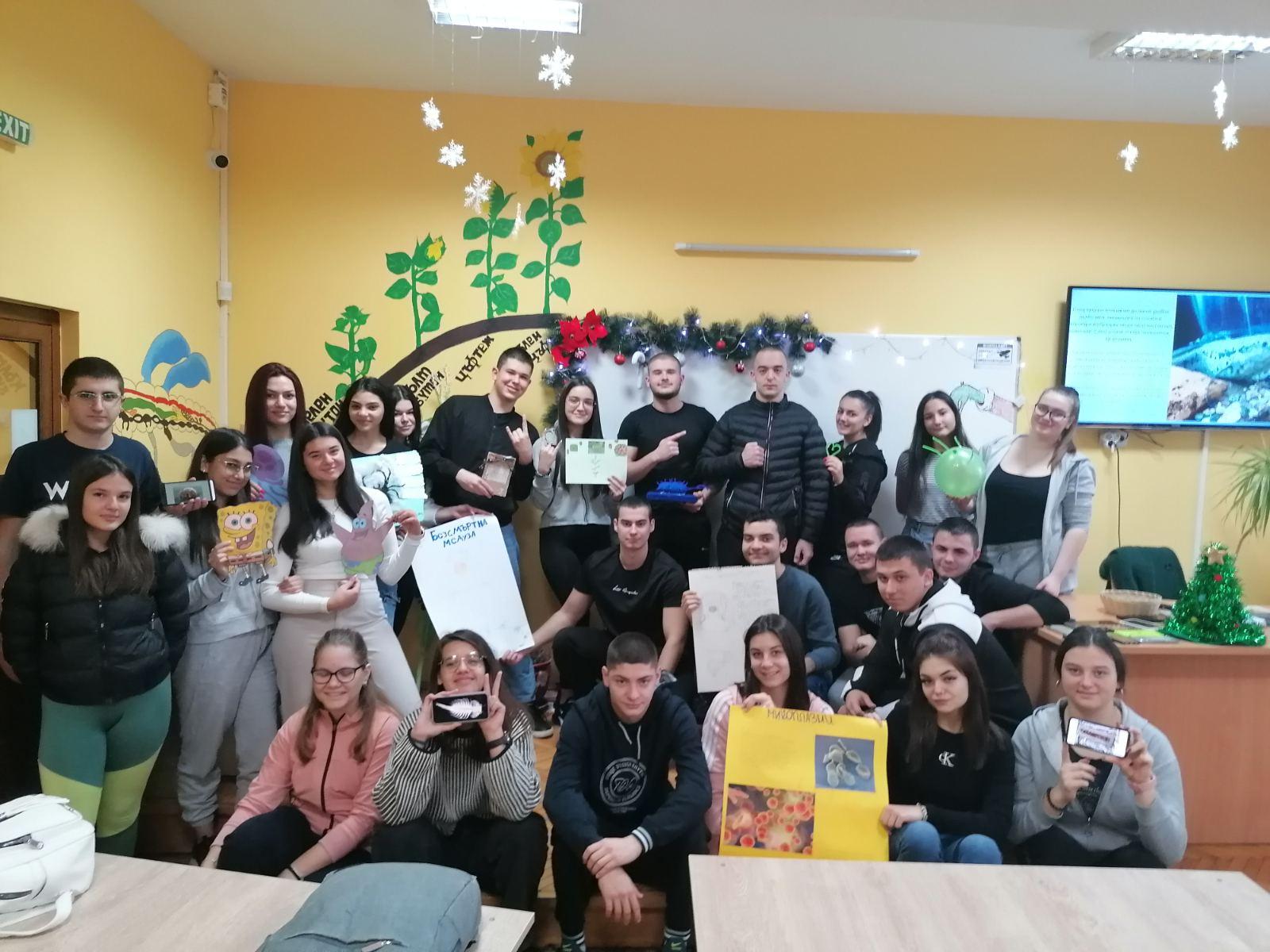 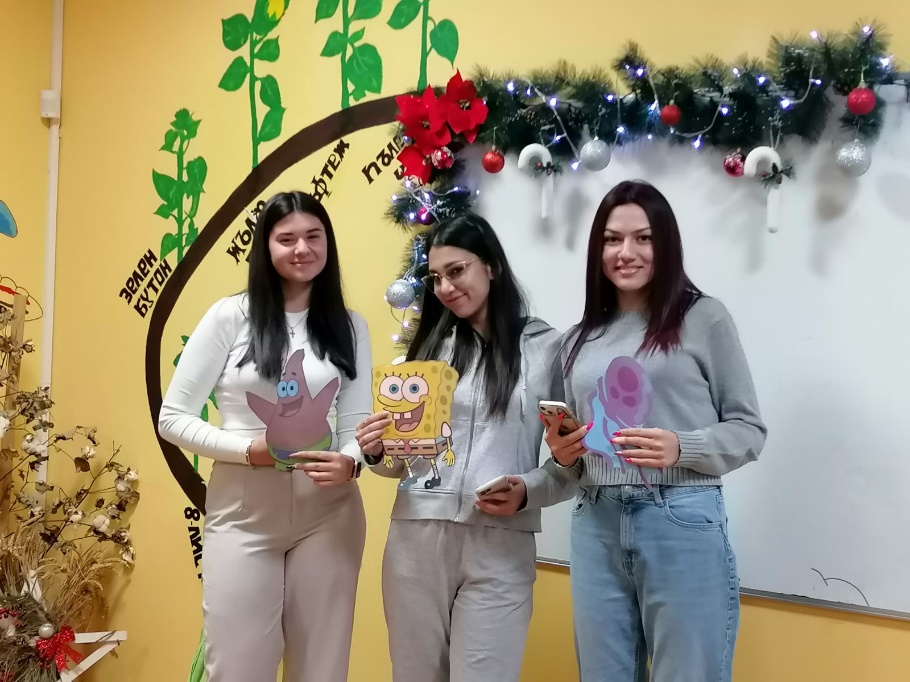 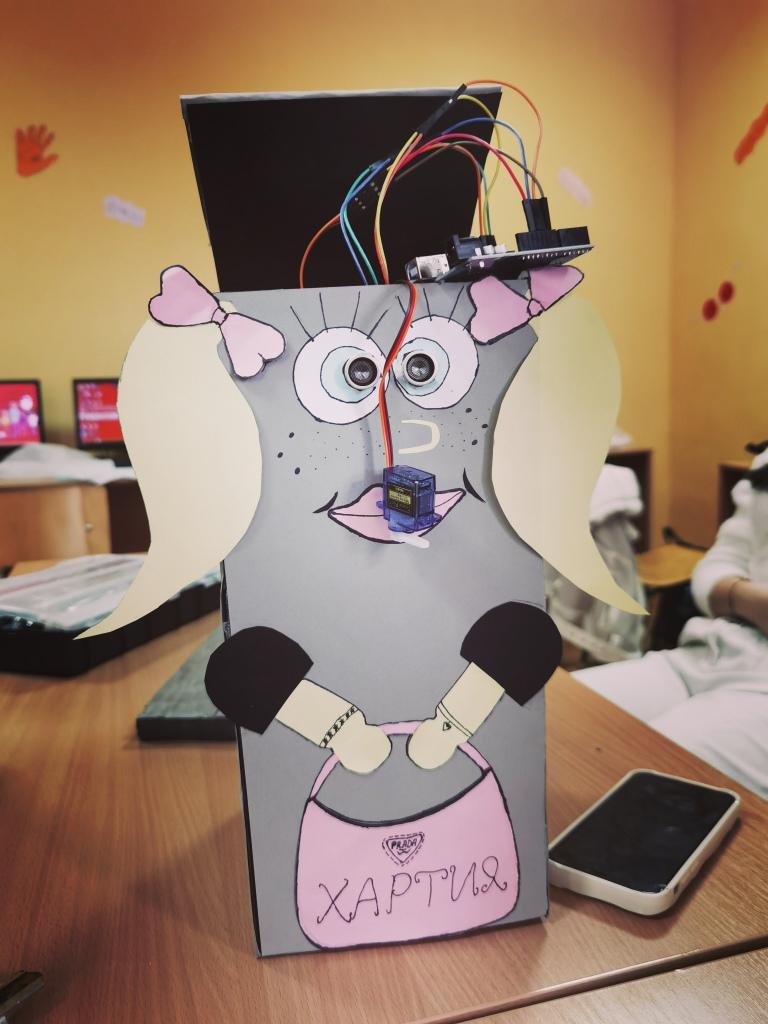 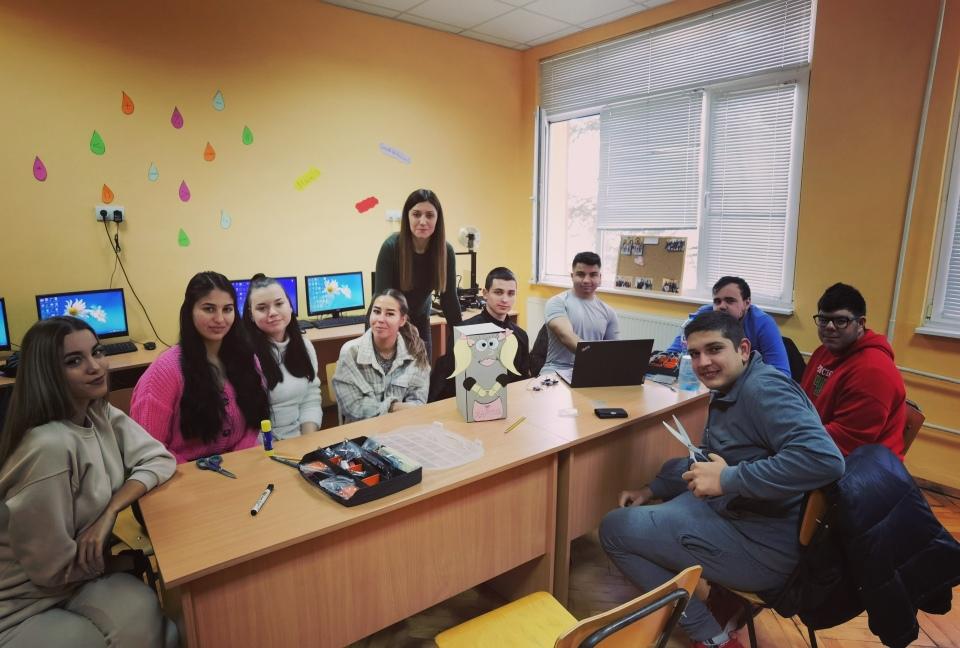 Образователни модели, отговарящи на потребностите
Проектно и проблемно базирано обучениеРеализиран проект "Smart Bin" (интелигентен кош за отпадъци)
СПОДЕЛЕНИ ПРАКТИКИ
Как ПУО промени всички!
АНГАЖИРАНОСТ И САМОИНИЦИАТИВНОСТ
ПОДОБРЕНО БЛАГОПОЛУЧИЕ
ПОВИШЕНИ АКАДЕМИЧНИ РЕЗУЛТАТИ
Формиране на професионални компетентности
Учене от грешките
Самооценка и оценка на другите
Работа в екип
ЗАТОВА СИ СТРУВА!!!
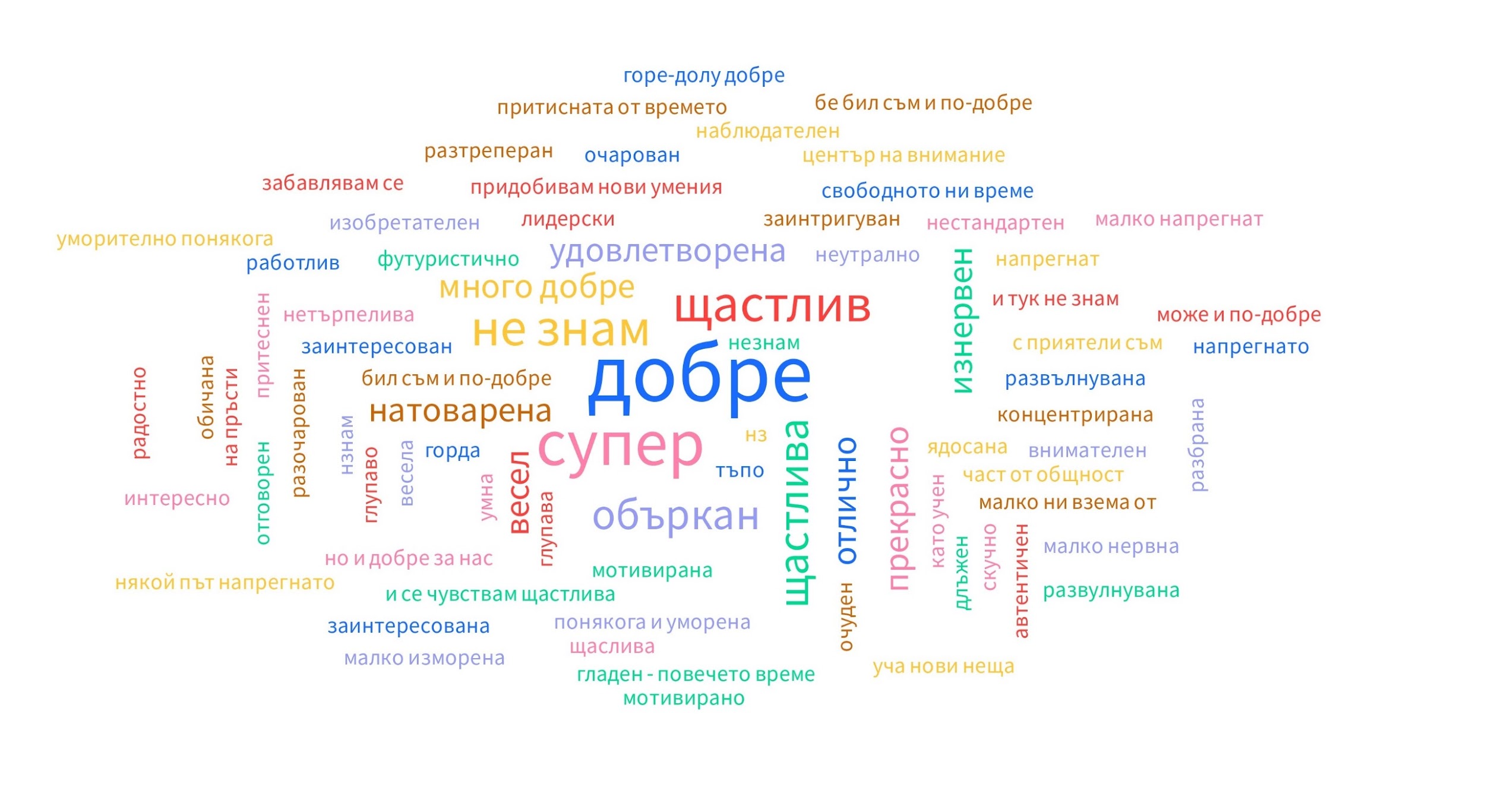 Днес - Уверени , вдъхновени и заедно по пътя на промяната!
Утре - Сигурни, че това е пътя към успеха!
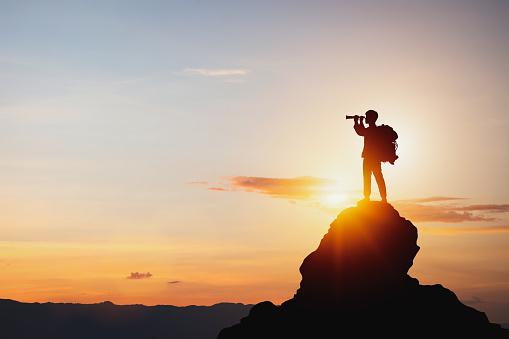